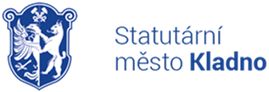 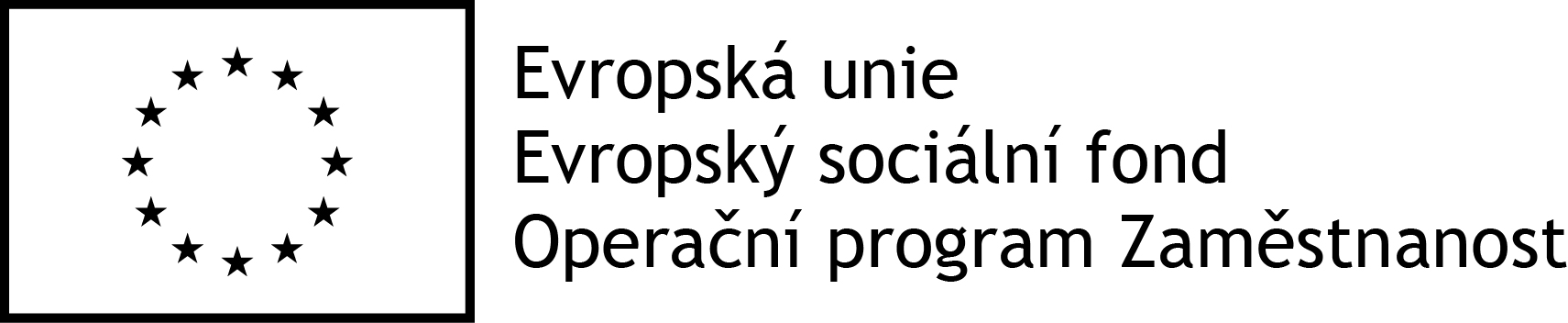 Nastavení spoluprácemeziobecním úřadem a pobočkou ÚP
Workshop 15. 6. 2017
Na oddělení sociální práce působí
  vedoucí oddělení
  4 sociální pracovníci
  4 veřejný opatrovník
  1 sociální kurátor pro dospělé
  2 projektové terénní pracovnice
Na oddělení sociální práce jsou dvě projektové terénní sociální pracovnice, které se zaměřují na

   depistážní činnost
   ubytovny  
   dluhové poradenství
   sociální a odborné poradenství
   ORP
Návštěva Úřadu práce

  cíl návštěvy
  dohoda o spolupráci
  sociální šetření
  sociální práce
Aktuální stav projektu

   denní terénní sociální práce
   poskytování informací
   komunikace s ÚP
   sběr dat
Další spolupráce

   docílit společných sociálních šetření
Příklady „ dobré praxe „
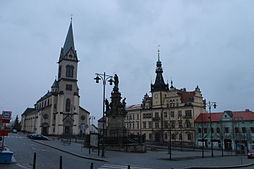 Děkujeme za pozornost